Интерактивный портал службы занятости населения
Регистрация на портале
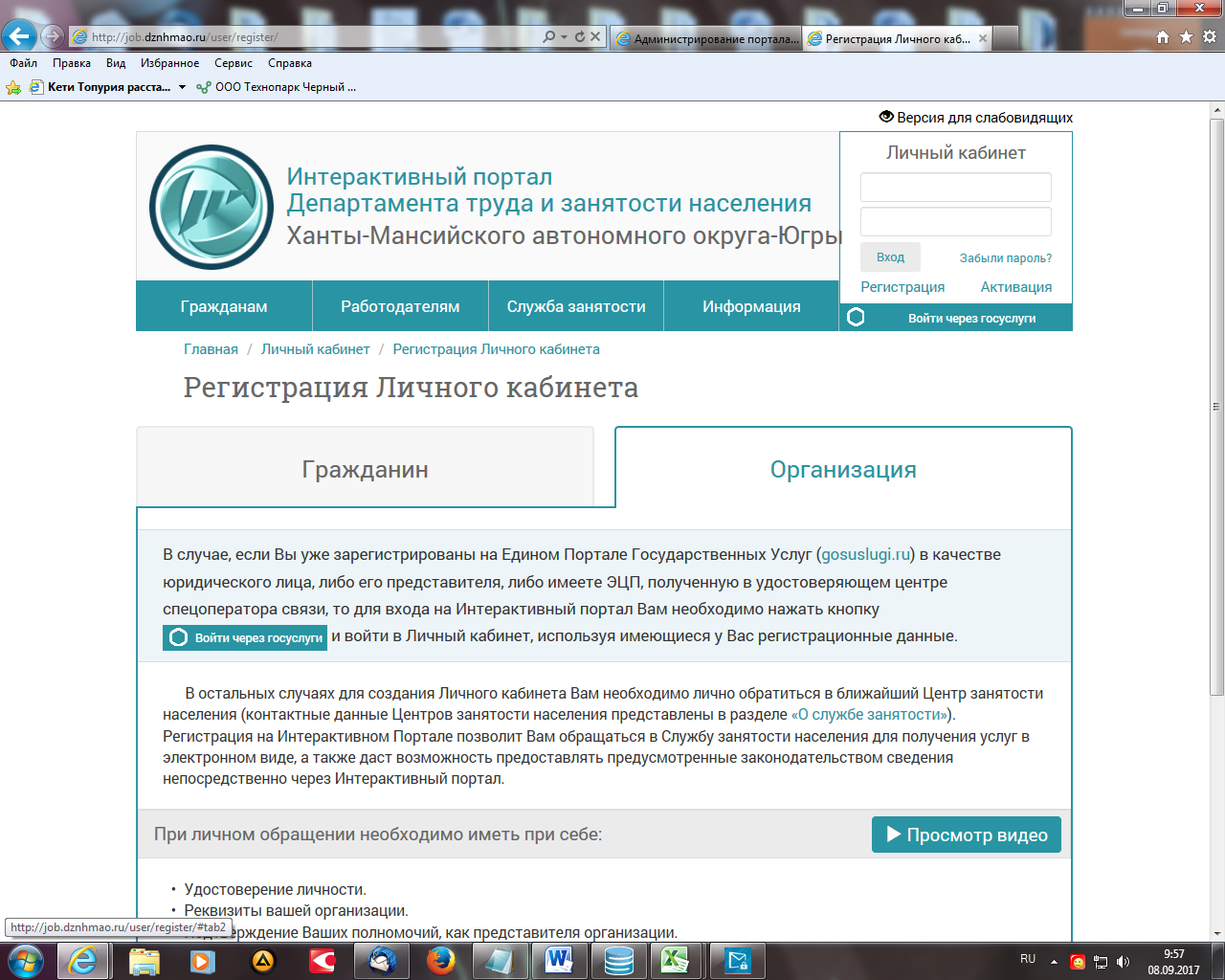 Предоставление сведений о вакансиях- при помощи логина и пароля входим в личный кабинет  во вкладку «Услуги»- предоставление сведений о вакансиях
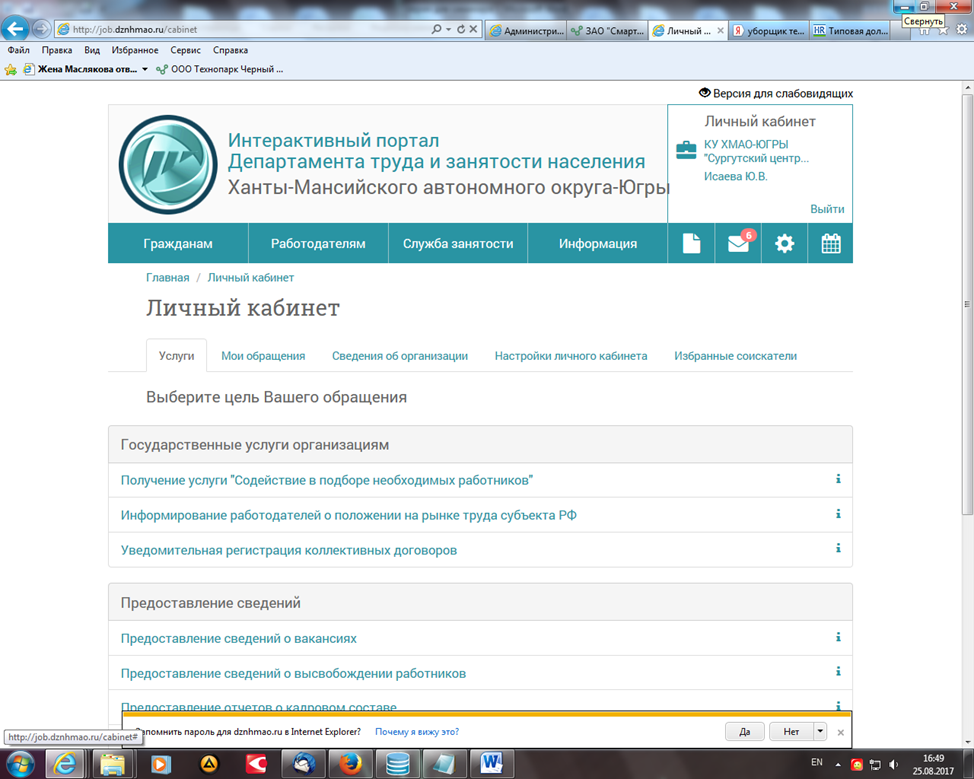 Вкладка «Предоставление сведений о вакансиях» содержит:1.  Вакансии которые были размещены ранее, так же здесь можно создать новую вакансию (как разместить новую вакансию рассмотрим ниже).2. Дата актуальности вакансий3. Статус вакансии4. При помощи значков расположенных справа вы сможете (Просмотреть заявленную вакансию, Создать на основе уже имеющейся вакансии, Редактировать имеющуюся вакансию, Подтвердить или снять) теперь подробнее:
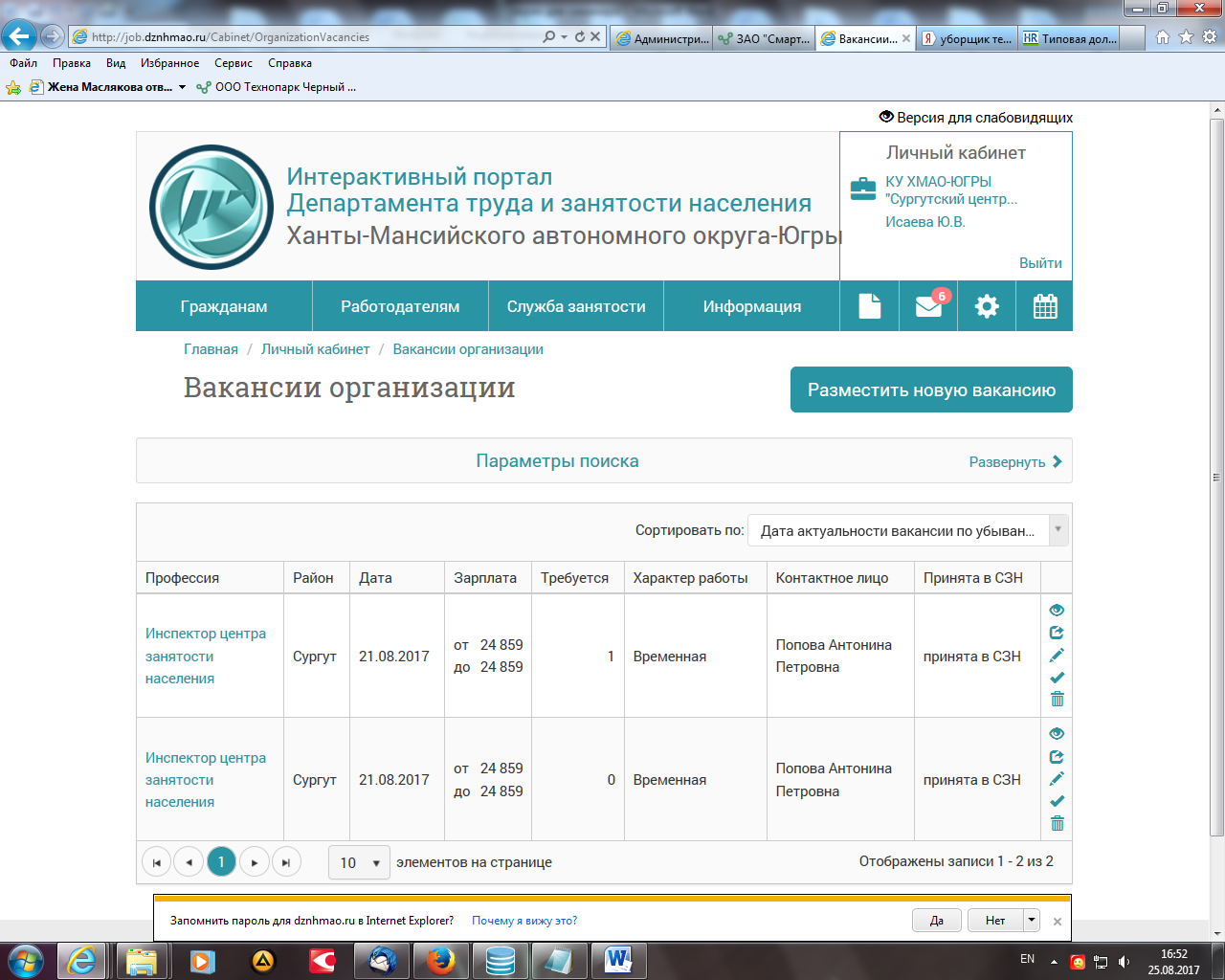 Просмотр: этот значок дает вам возможность просмотреть ранее заявленную вакансию
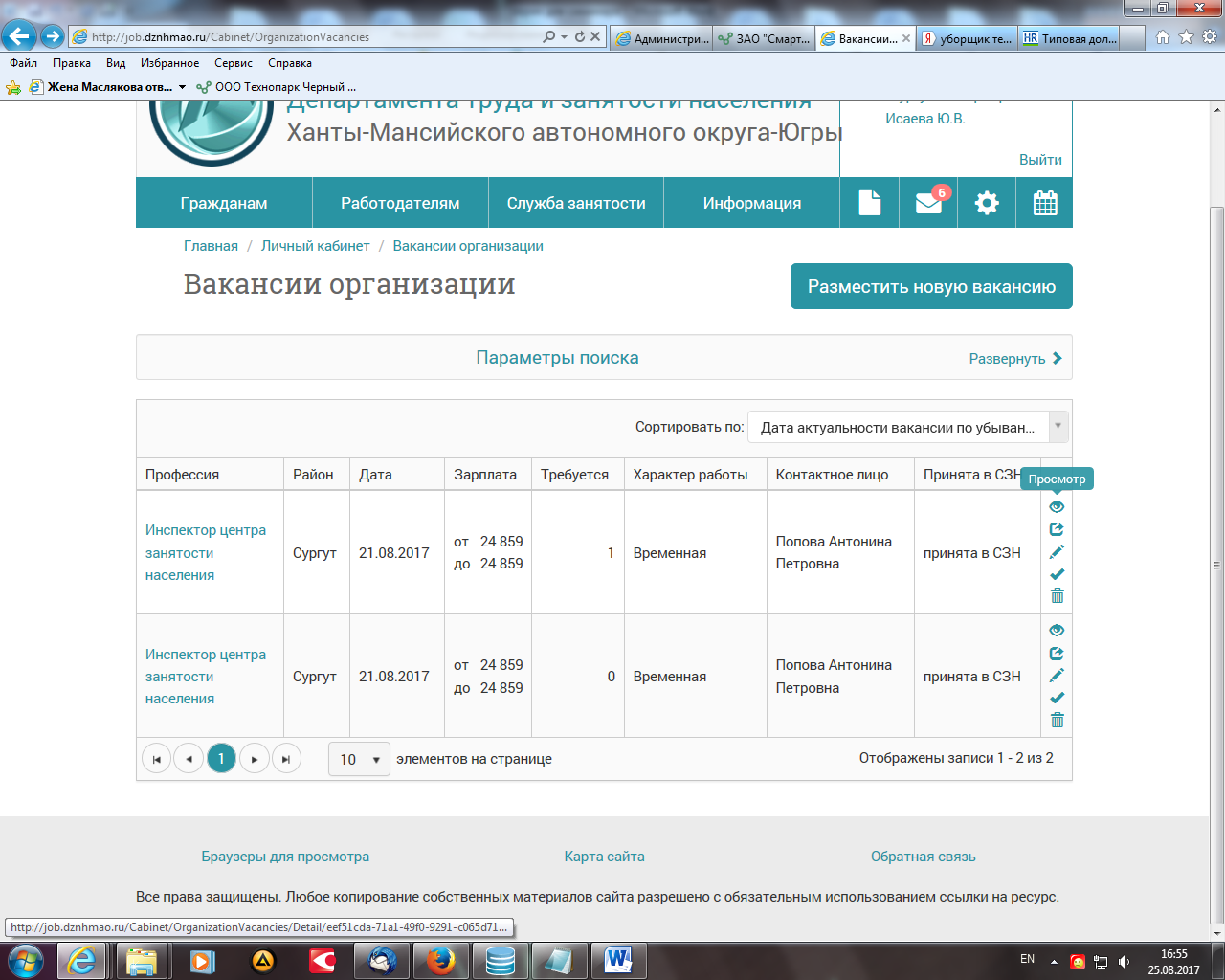 Создать на основе: этот значок дает возможность создать вакансию на основе уже существующей с внесенными изменениями
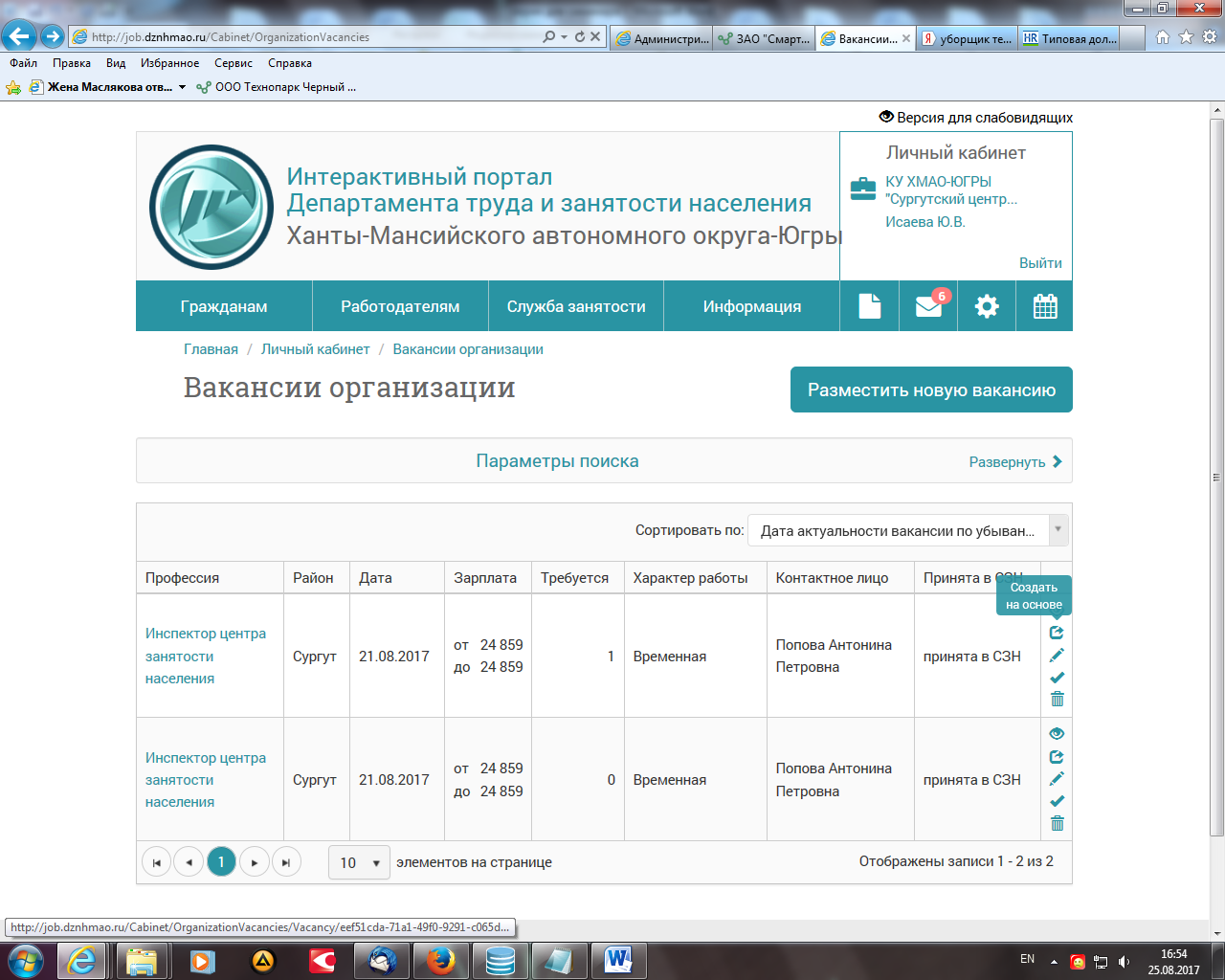 Редактировать: донный значок дает возможность редактировать уже созданную вакансию
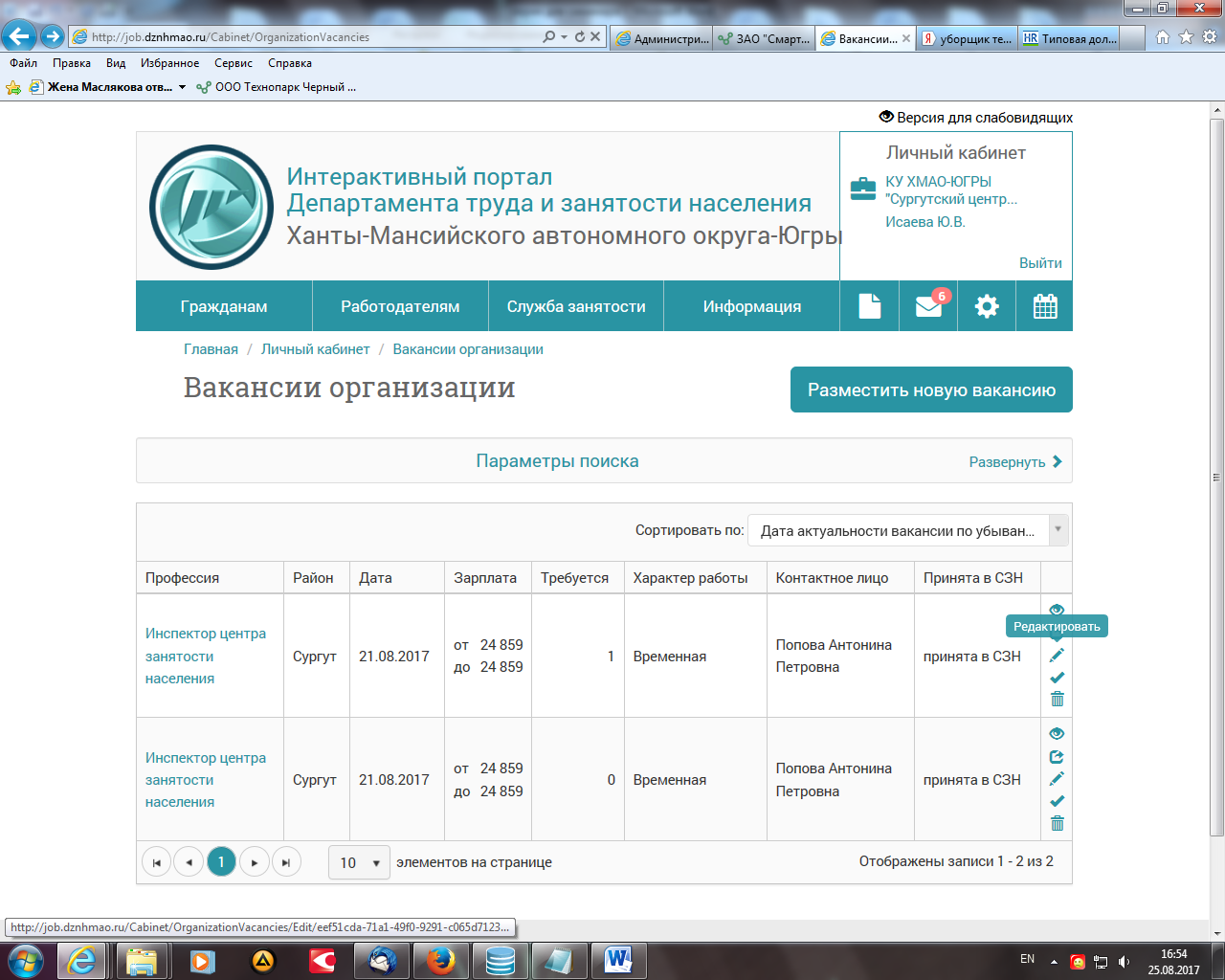 Подтвердить: значок дает возможность подтвердить вакансию
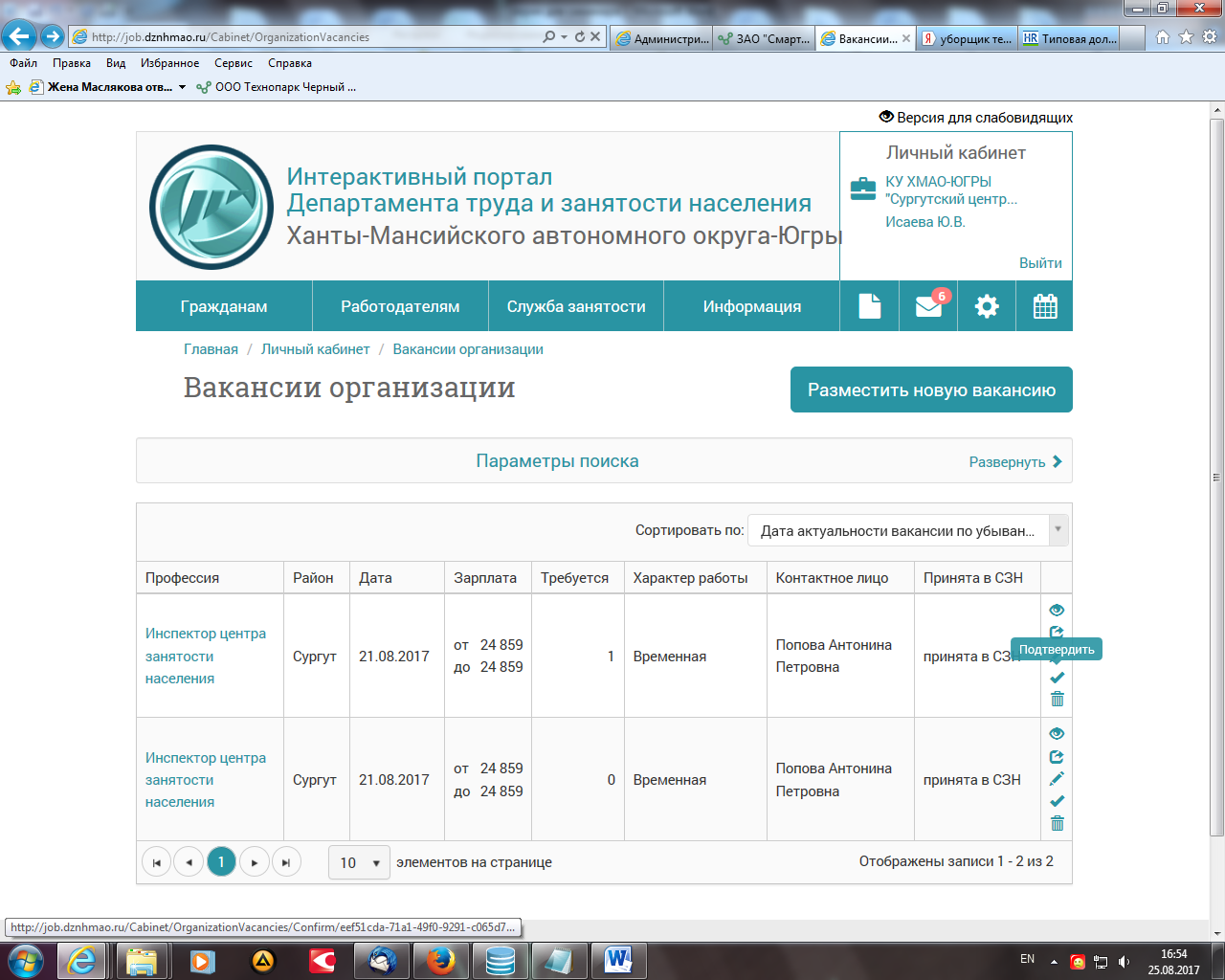 Снять: значок для снятия вакансий
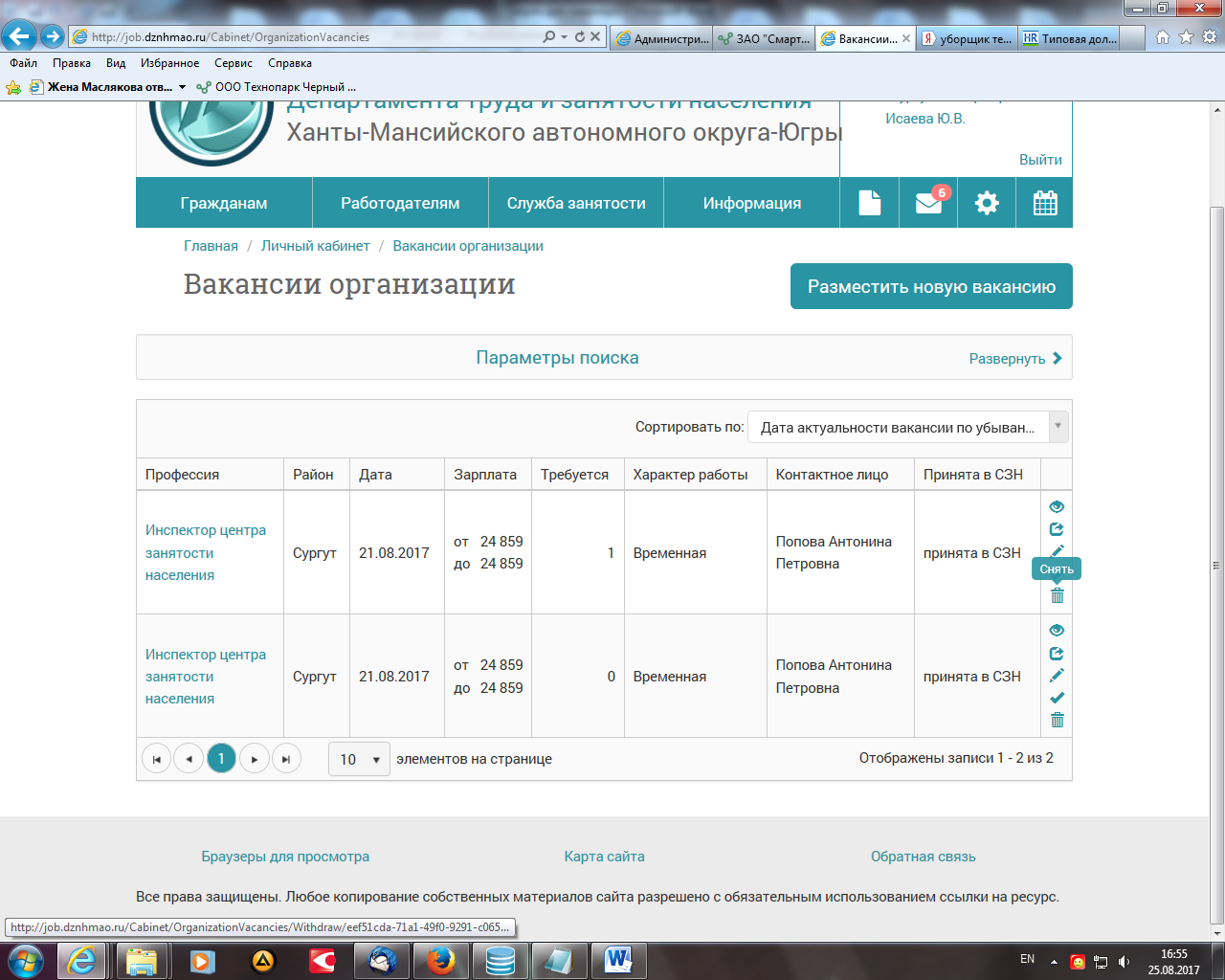 Снять вакансию можно указав причину снятия
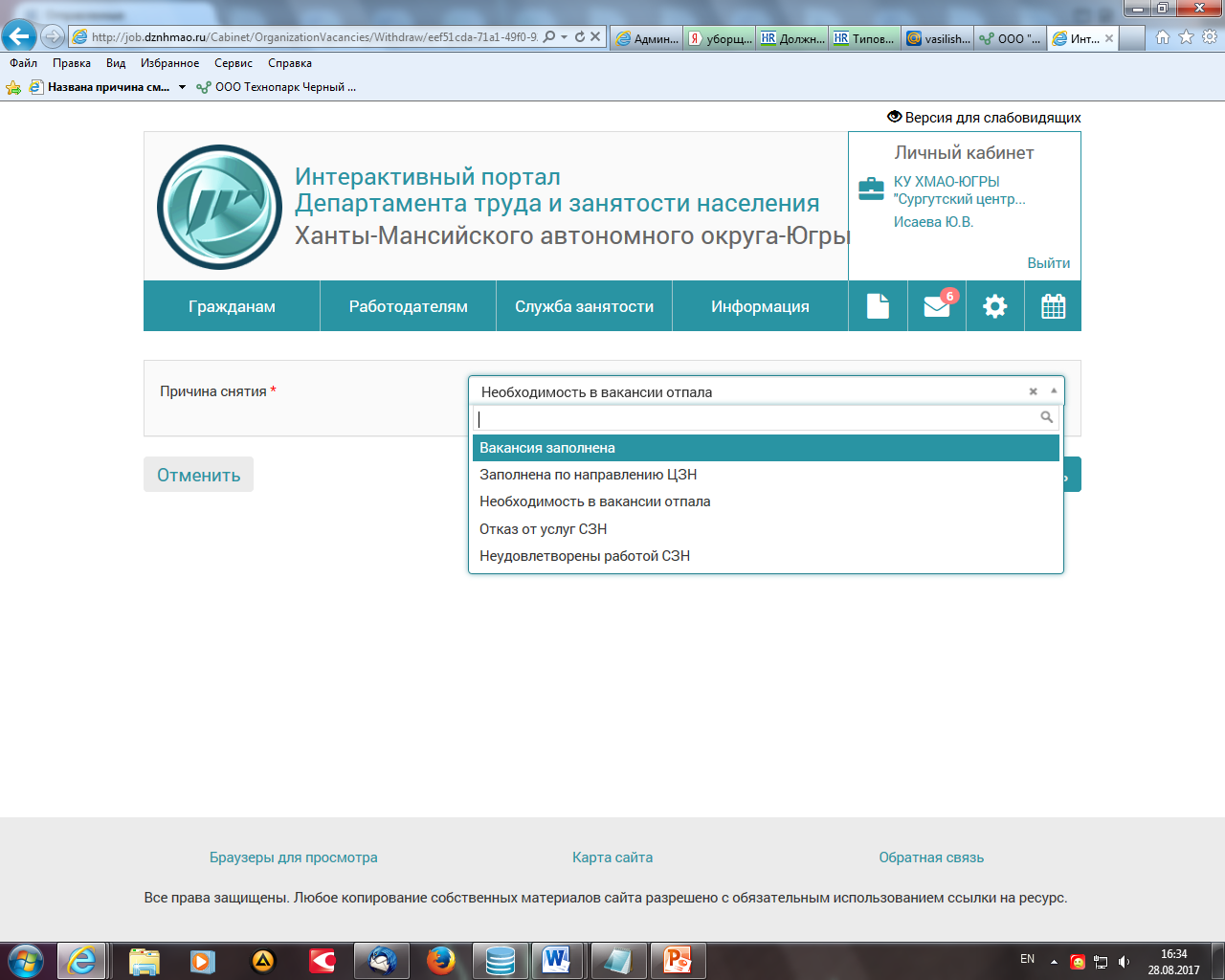 Рассмотрим возможность размещения новой вакансии на ИАП
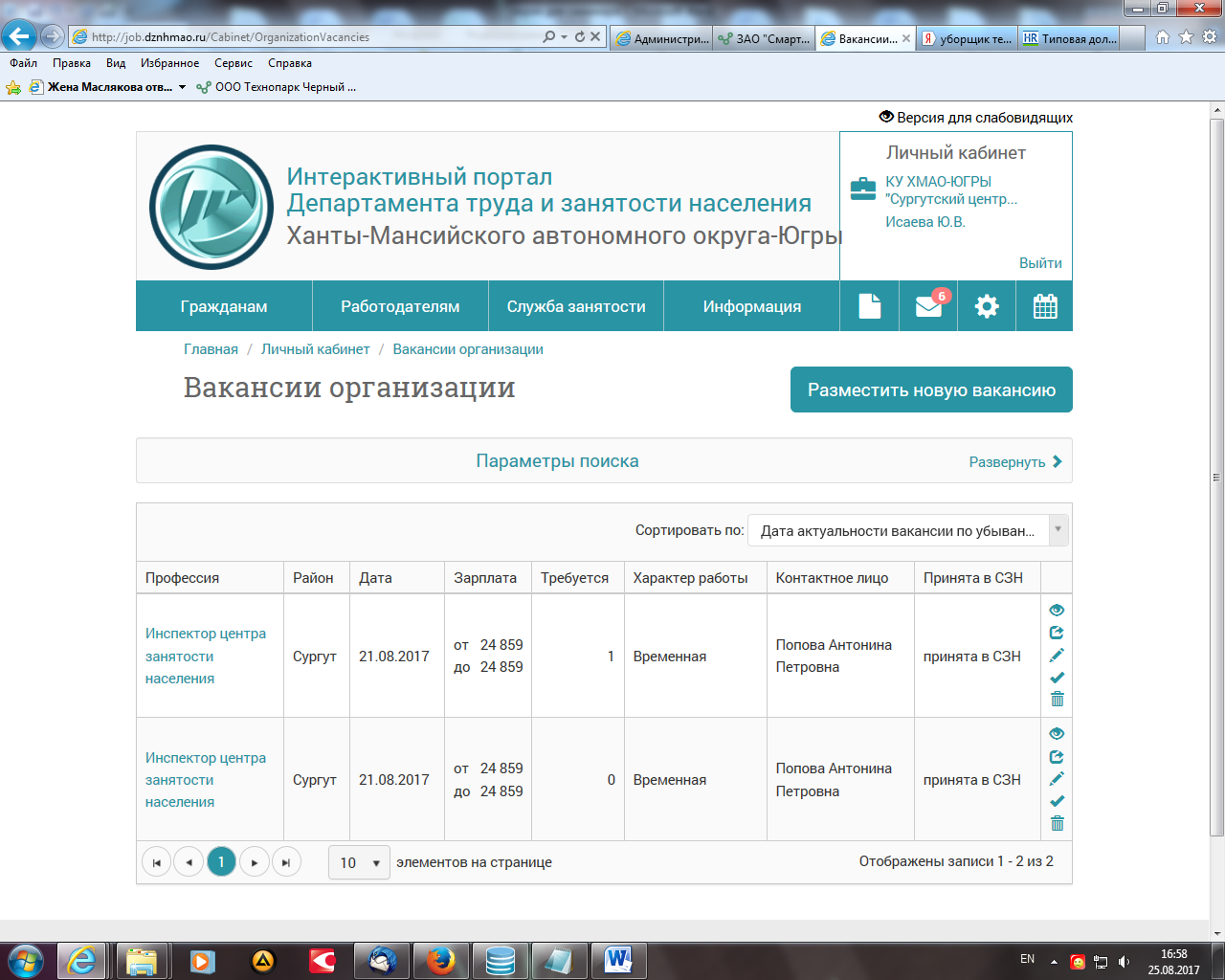 Вкладка 1: - заполняем «Профессия» по ЕТКС, -Специализация по необходимости-Сфера деятельности (обязательно)-Должностные обязанности не менее 60 символов (2 строк)-Свободных рабочих мест (обязательно)--Контактное лиц (обязательно + эл. адрес и тел.)
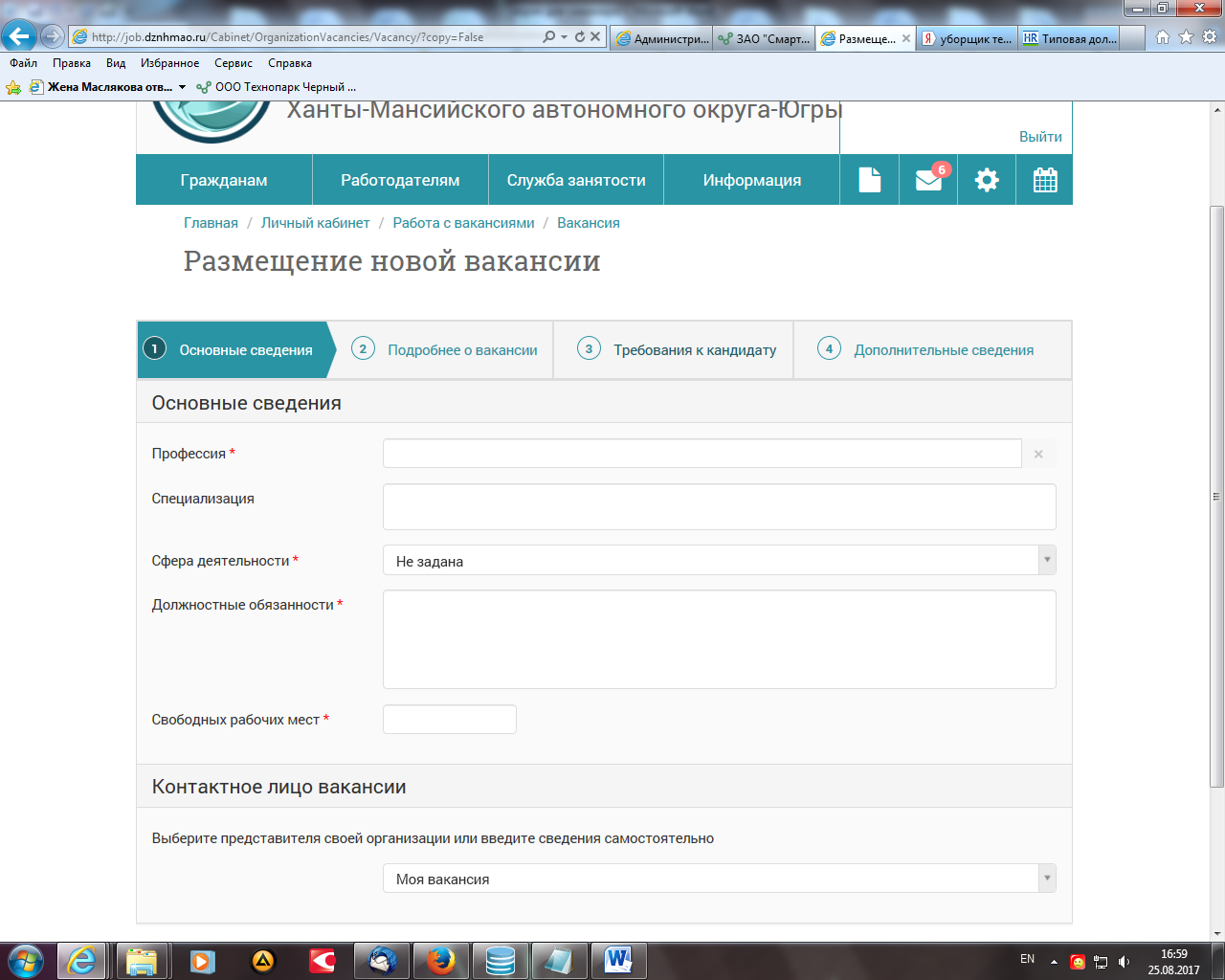 Вкладка 2: - З/п (обязательно от и до); -Система оплаты (обязательно); - Характер работы (обязательно); -Режим работы (обязательно); -Время работы (обязательно, даже если по графику); -Особенности работы (вахта, надомный и т.д.); -Условия труда (обязательно (нормальные, вредные и т.д.); -Социальные гарантии (Соц. пакет); - Условия работы (по необходимости); -Адрес рабочего места (обязательно + транспорт)
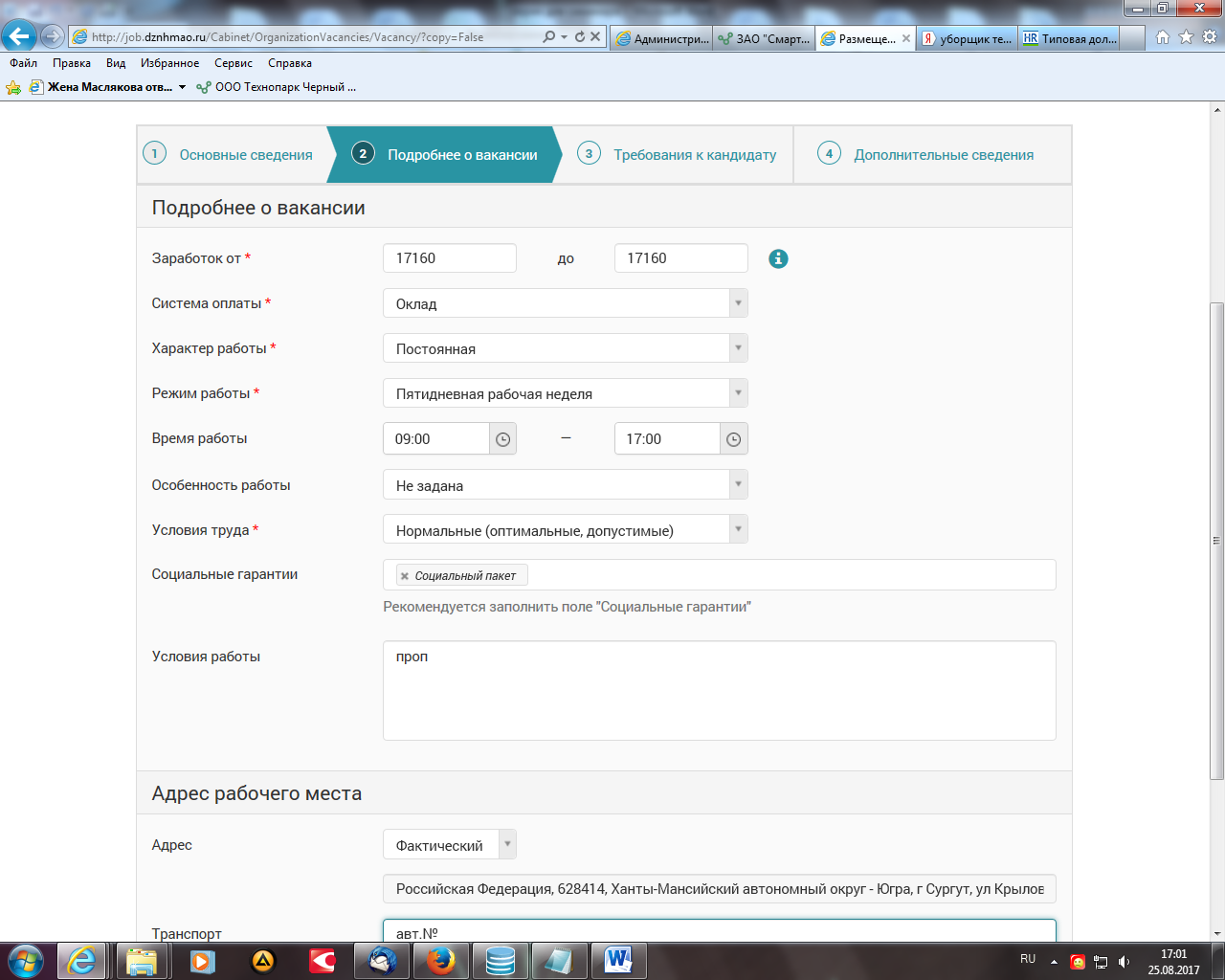 Вкладка 3: - Образование (обязательно); - Специальности по образованию (обязательно); - Стаж (по необходимости по ЕТКС); Особые навыки (обязательно); Дополнительные пожелания (обязательно не менее 60 символов, если вакансия под СРМ- в следствии иных заболеваний и т. д., справка об отсутствии судимости)
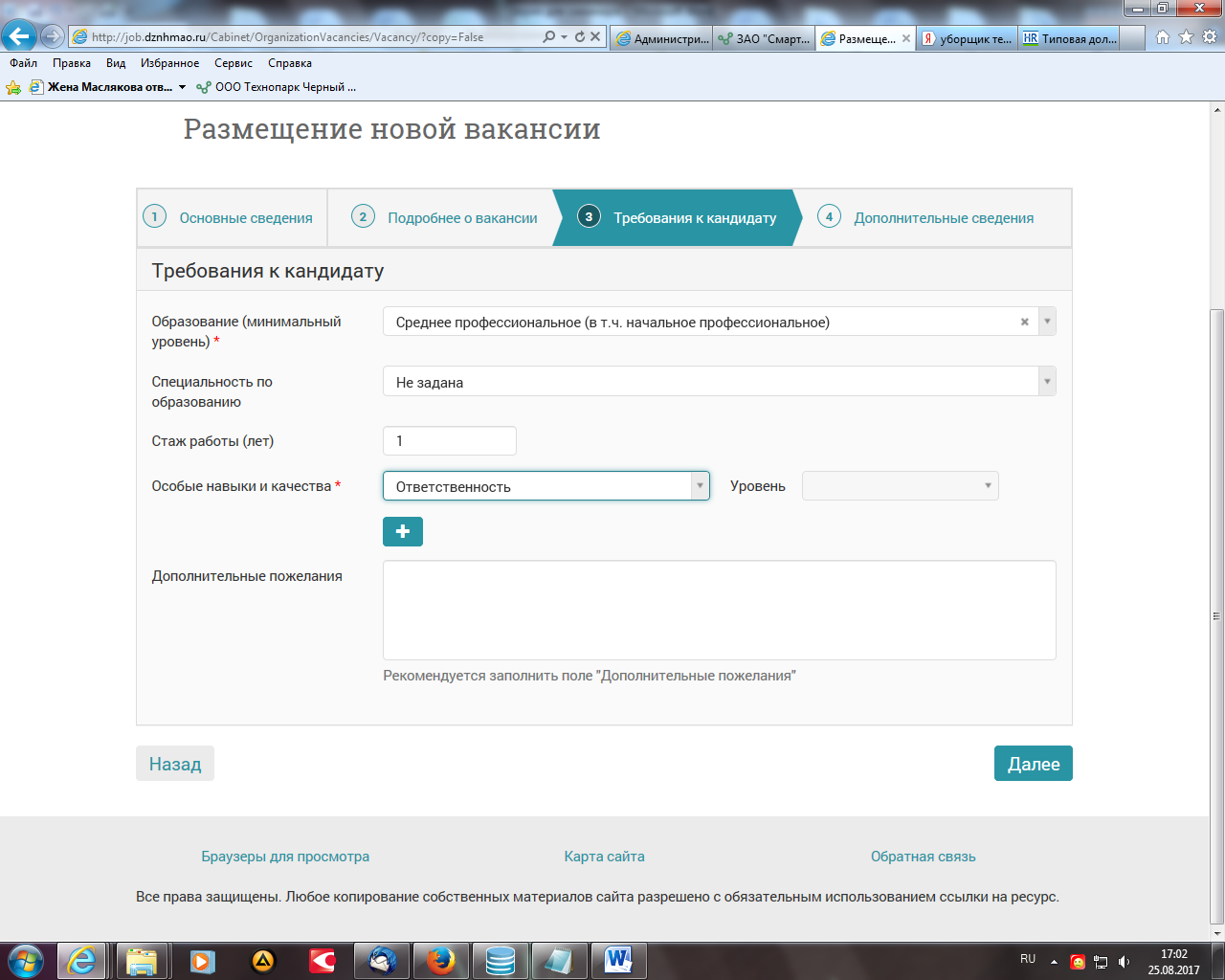 Вкладка 4: - Квотируемое рабочее место (ставим V если вакансия под инвалидов); - Отображать информацию о работодателе V ставим всегда); - Категория работников (для инвалидов, или для граждан нуждающихся в соц. защите); -Примечание (по необходимости)
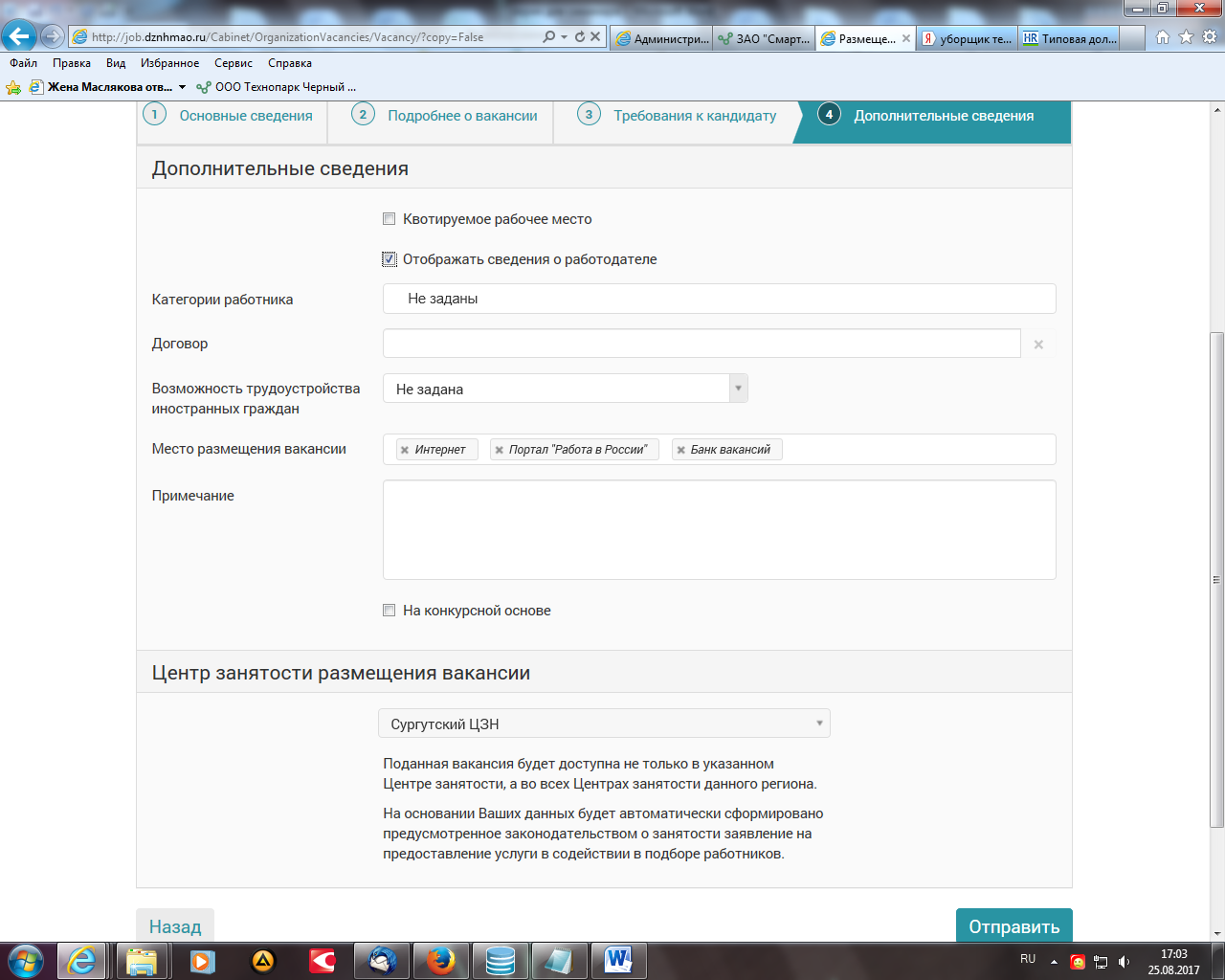 После размещения новых вакансий или подтверждения уже заявленных ранее вакансий необходимо отправить заявление на получение государственной услуги «Содействия в подборе необходимых работников», для этого необходимо выйти на главную страницу открыть вкладку «Услуги» выбрать «Получение услуг «Содействие в подборе необходимых работников»
Порядок действия: Предоставление услуги «Содействие в подборе необходимых работников»
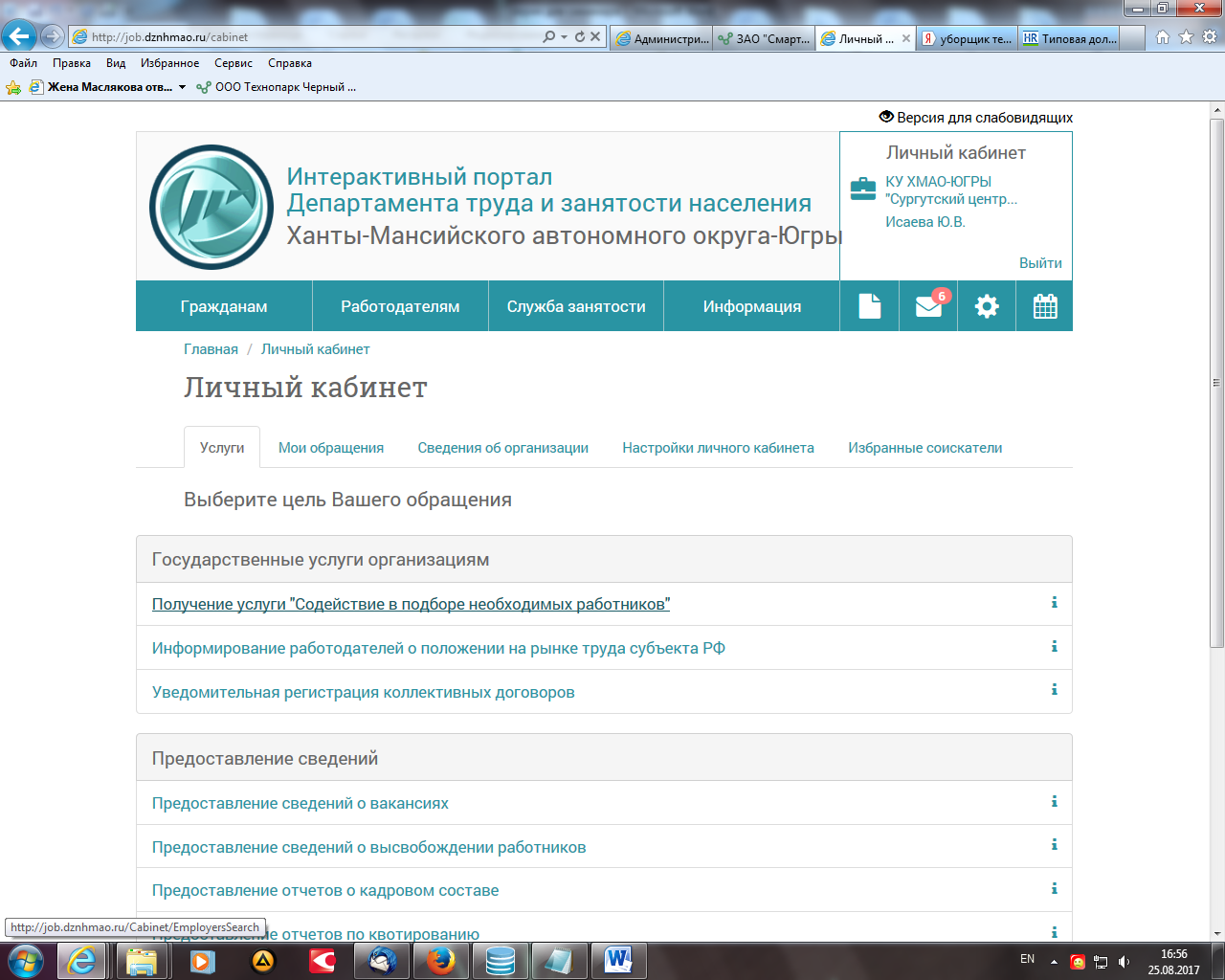 Выделить V подтвержденные или созданные вакансии (дата должна быть текущая) и нажать «Далее»
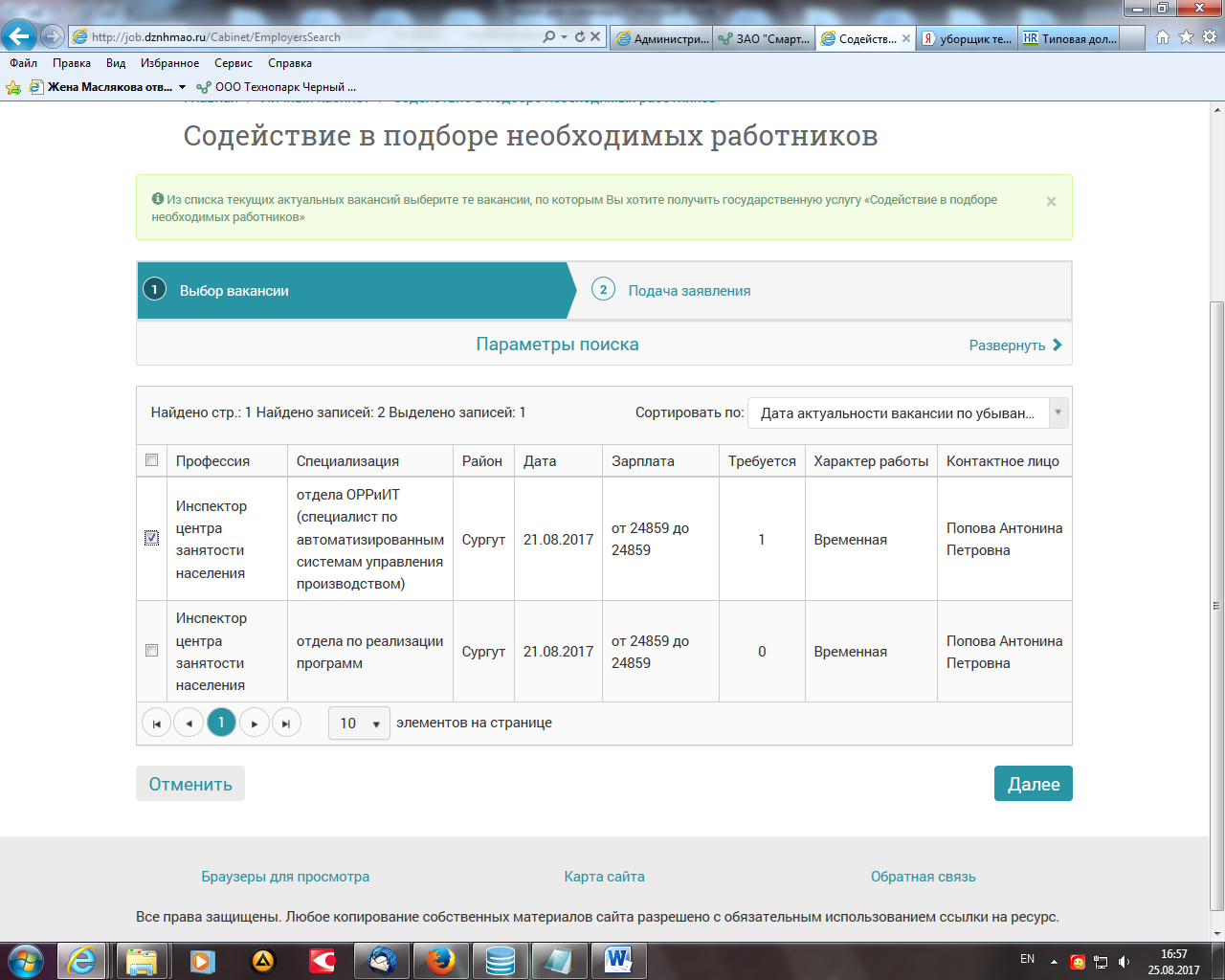 Выбрать Центр занятости
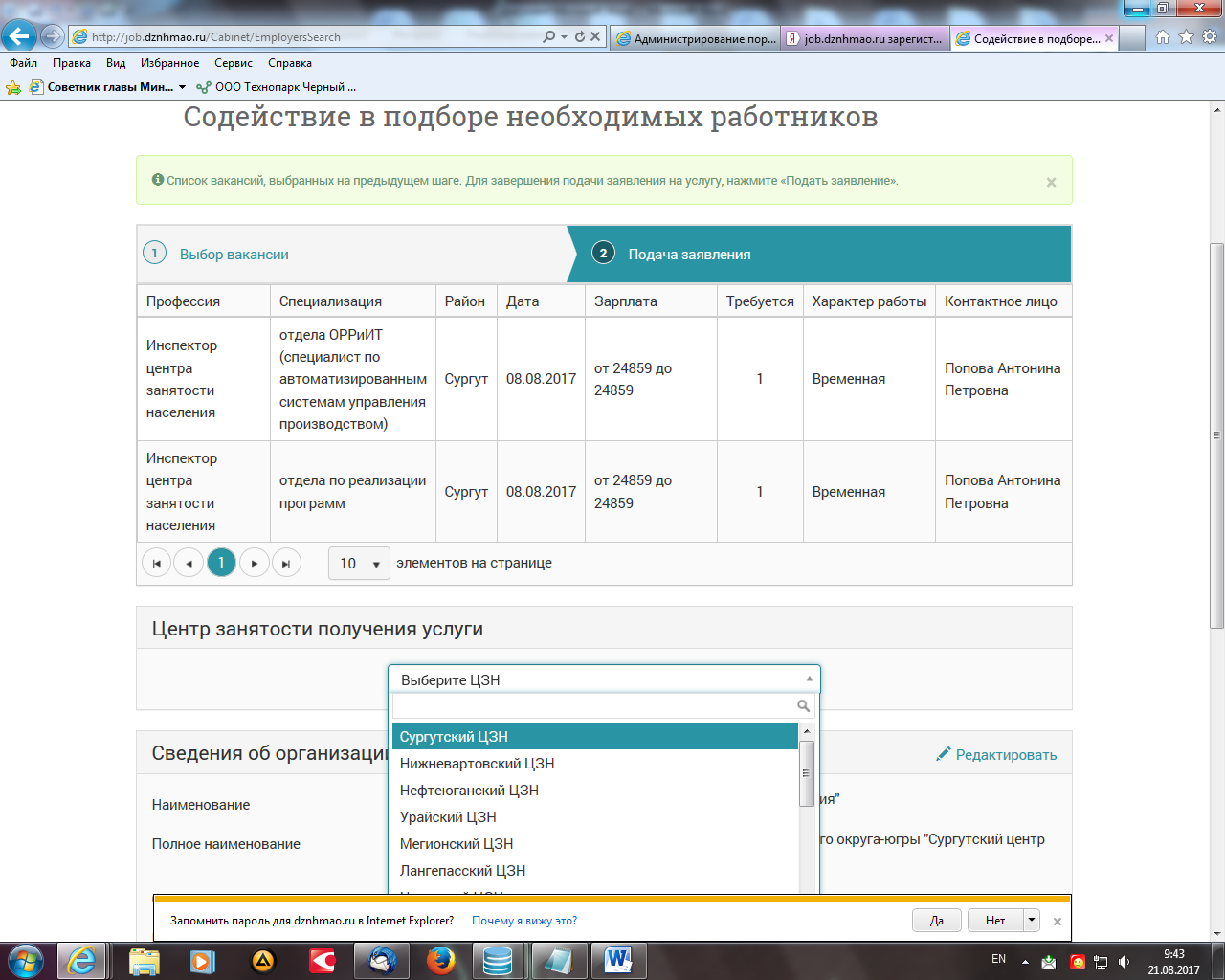 Подать заявление и ВСЁ
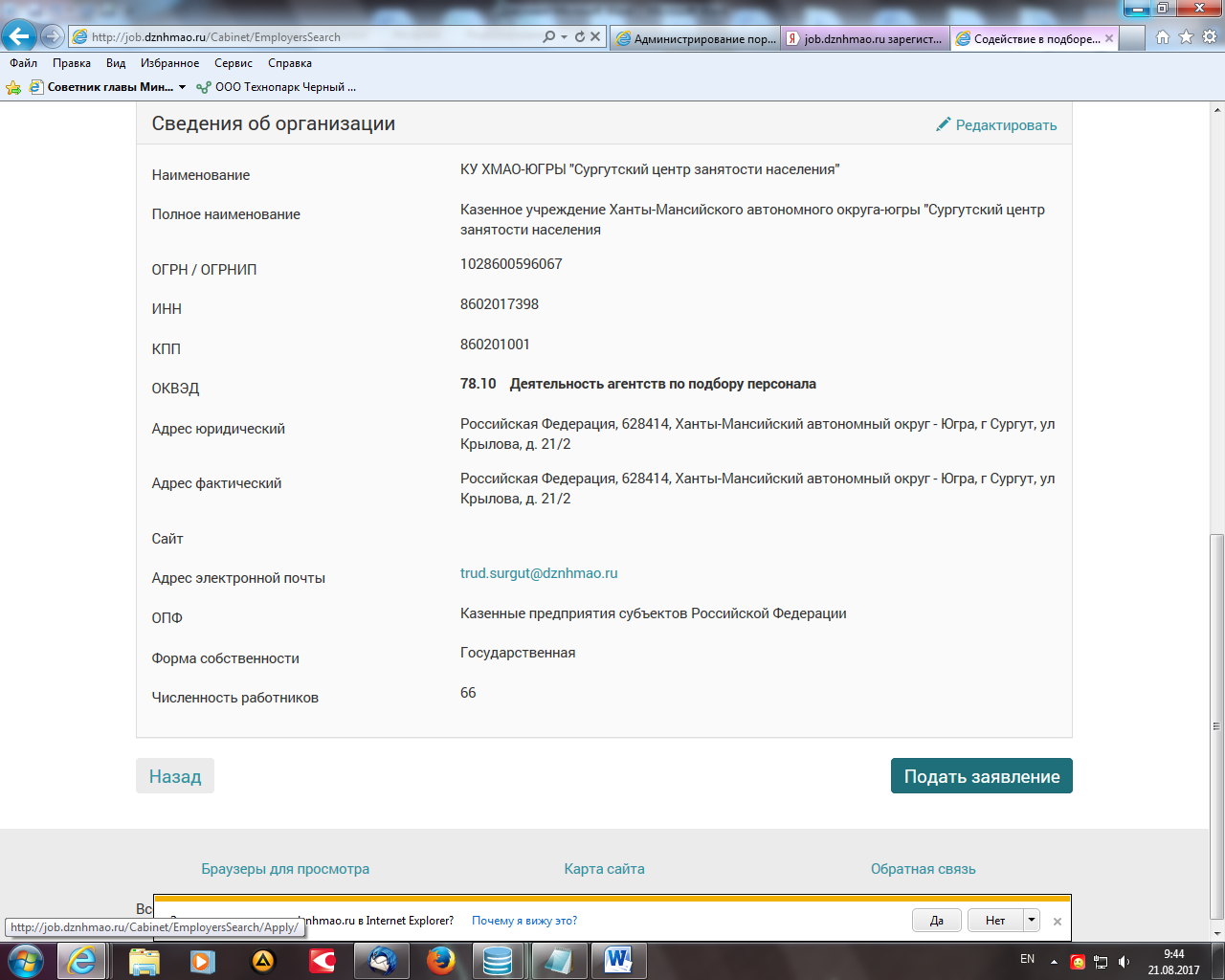 Желательно: Заказывать «Услугу»«Информирование работодателей о положении на рынке труда субъекта РФ»-Отметить вопросы; - Выбрать ЦЗ; - Подать заявление;
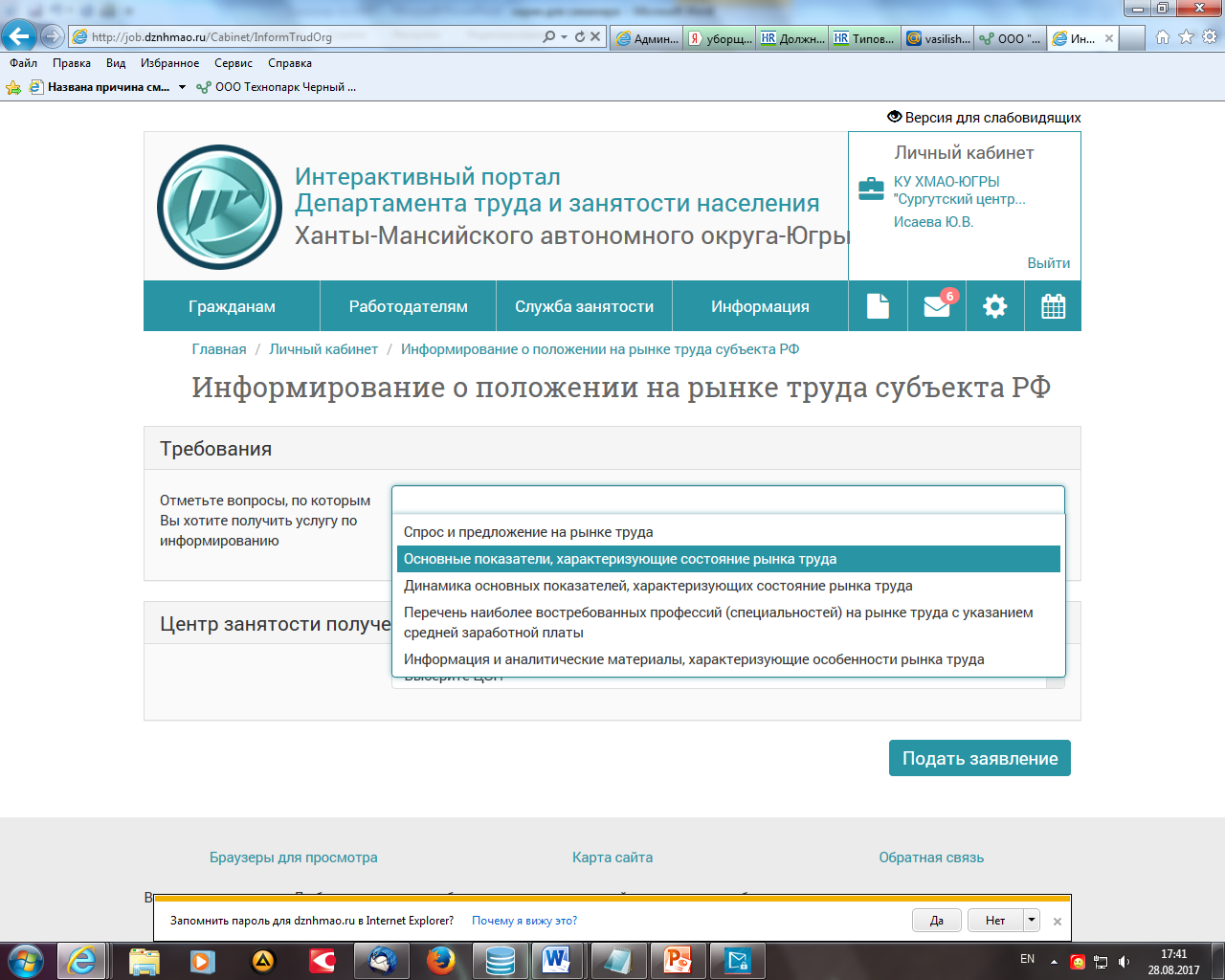 Ошибки:
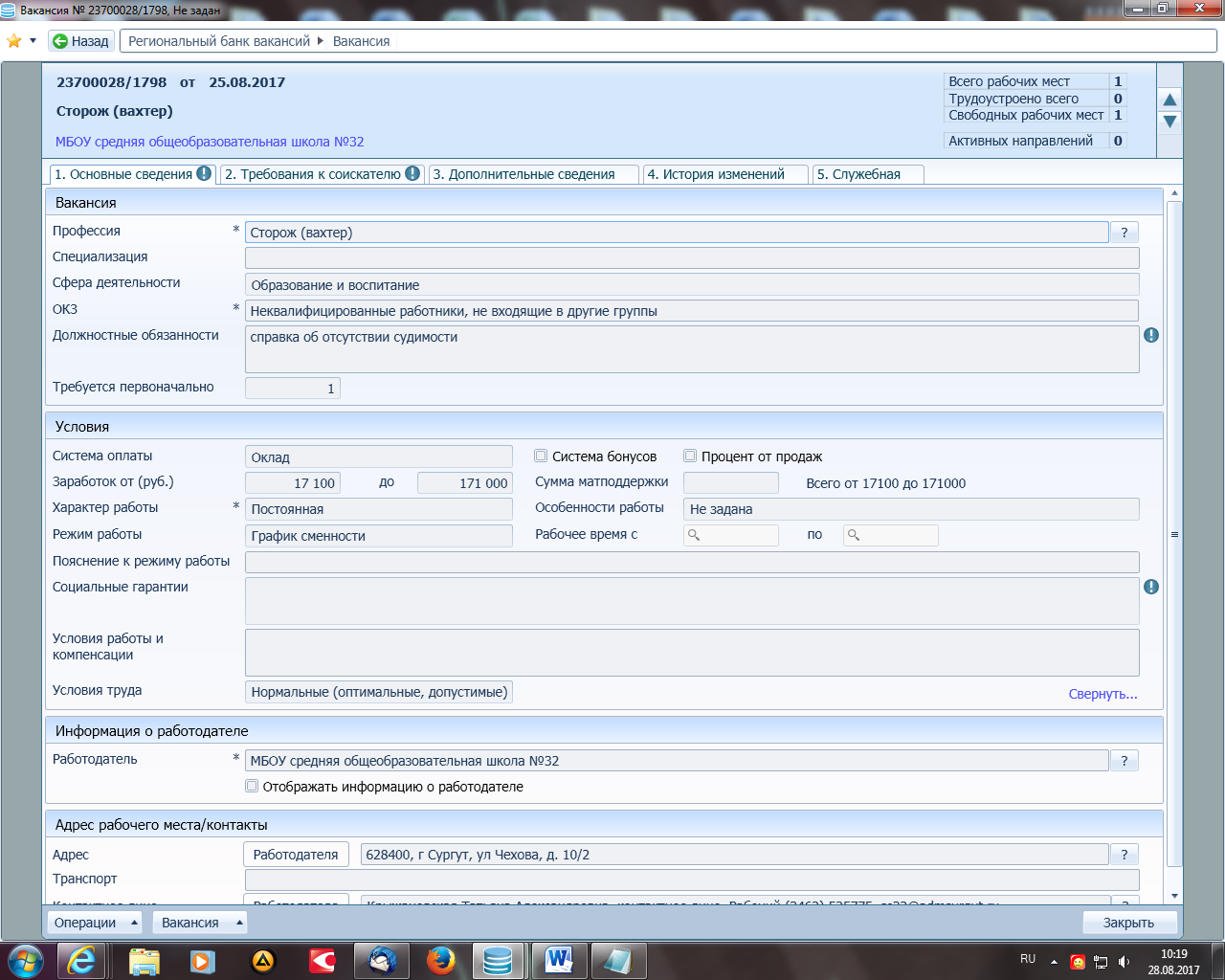 Основные ошибки при заполнении вакансий на портале :1. Социальные гарантии2. Отображать информацию о работодателе3. З/п «до»4. Дополнительные пожелания (60 символов, справка об отсутствии судимости, (СРМ))5. Завышенные требования по образованию и стажу (не соответствует ЕТКС)  СПАСИБО ЗА ВНИМАНИЕ